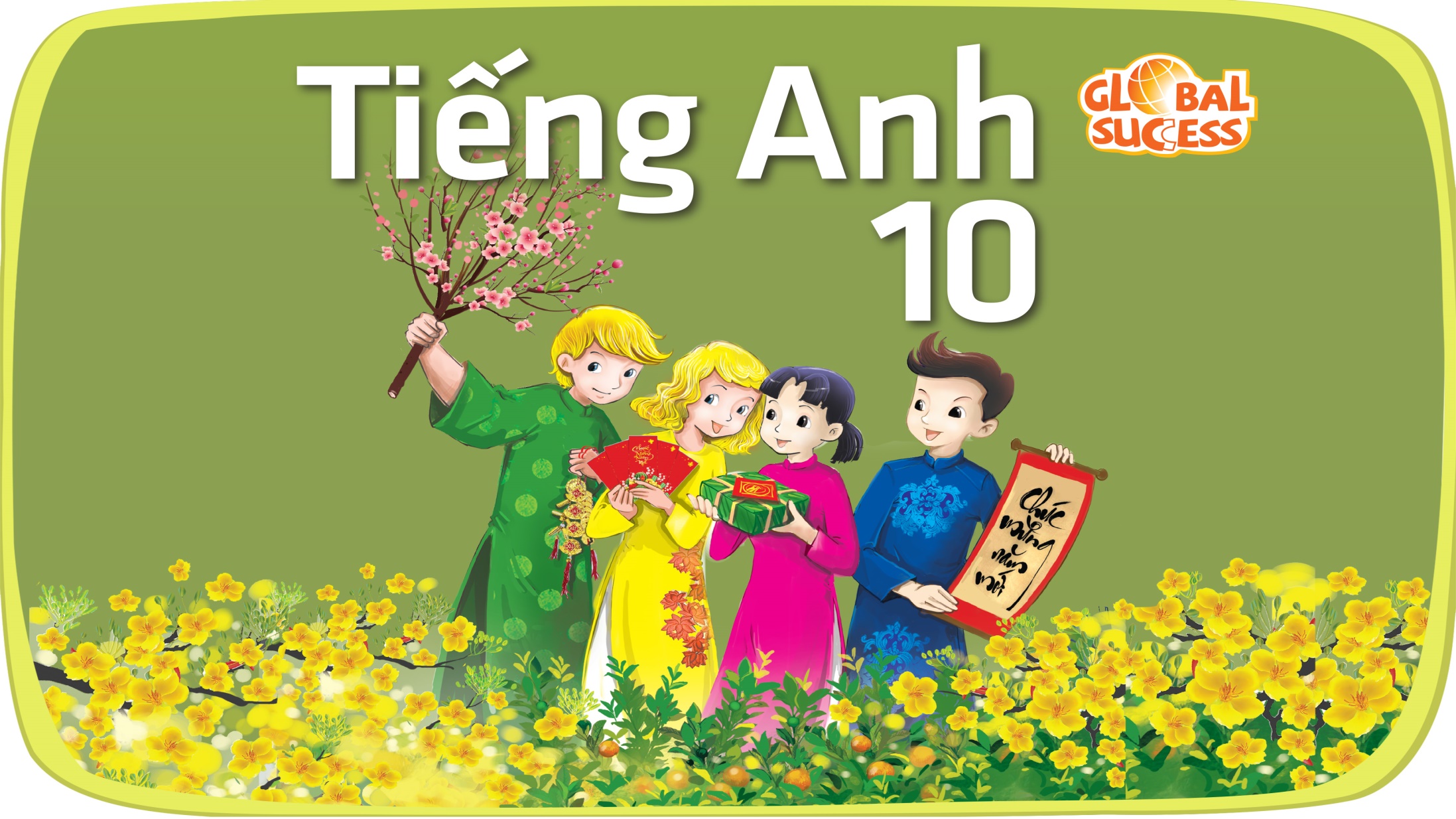 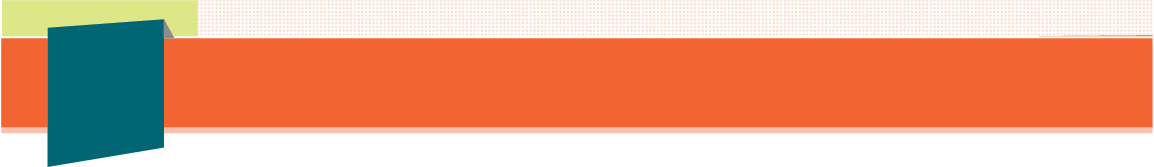 1
Unit
2
FAMILY LIFE
Unit
HUMANS AND THE ENVIRONMENT
LOOKING BACK AND PROJECT
LESSON 8
Unit
1
1
FAMILY LIFE
Family Life
Unit
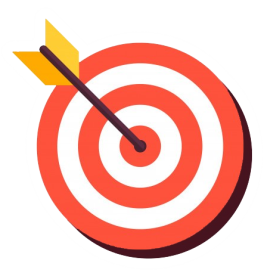 OBJECTIVES
By the end of the lesson, students will be able to:
 revise the consonant blends /kl/, /pl/, /gr/, /pr/ correctly;
 revise words and phrases related to humans and the environment learnt in the unit;
revise how to use will and be going to, and passive voice correctly;
plan activities for a Go Green Weekend and give a group presentation about the event.
LOOKING BACK AND PROJECT
LESSON 8
GETTING STARTED
Unit
Game: The last man standing
WARM-UP
Pronunciation: Listen and underline.
Vocabulary: Complete the sentences. 
Grammar: Choose the best answers.
LOOKING BACK
Go Green Weekend
PROJECT
Wrap-up
Home work
CONSOLIDATION
LOOKING BACK AND PROJECT
LESSON 8
GETTING STARTED
Unit
Game: The last man standing
WARM-UP
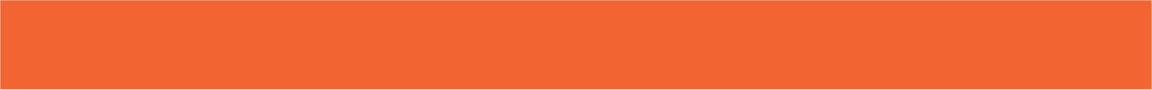 WARM-UP
Game: The last man standing
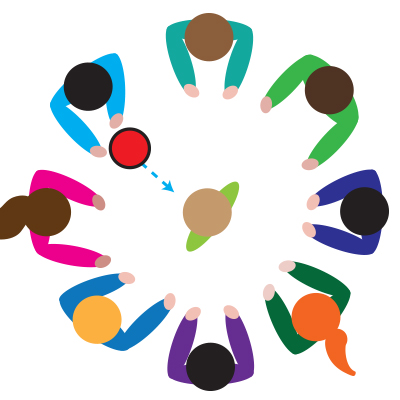 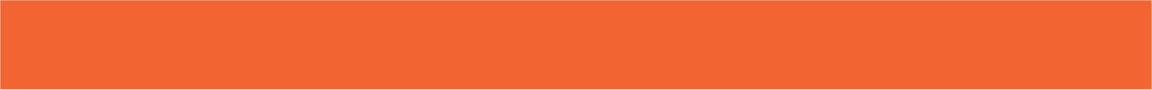 WARM-UP
Game: The last man standing
Rules: 
10 students form a circle 
Teacher stands at a center with a ball. 
Teacher speaks out a word related to the topic Humans and the environment and pass the ball to one student. 
That student tosses it to another student as he/she name the word related to the theme. 
If someone repeats a word or can’t say any more words, he/she needs to sit down. 
The last student standing wins the game.
LOOKING BACK AND PROJECT
LESSON 8
GETTING STARTED
Unit
Game: The last man standing
WARM-UP
Pronunciation: Listen and underline.
Vocabulary: Complete the sentences. 
Grammar: Choose the best answers.
LOOKING BACK
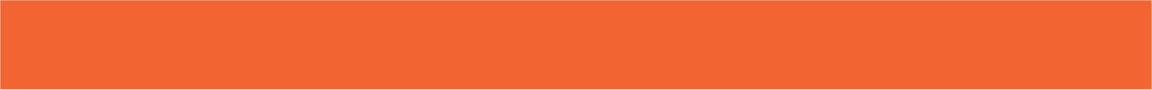 LOOKING BACK
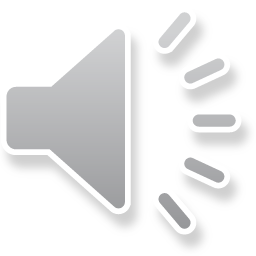 1
PRONUNCATION
Listen and underline the words with the consonant blends /kl/, /pl/, /gr/ or /pr/. Then practise reading the sentences.
1.	The professor is proud of the results of our project.
2.	Grass is growing on the ground.
3.	Those toy planes are made of plastic. 
4.	Click the button to become a member of the club.
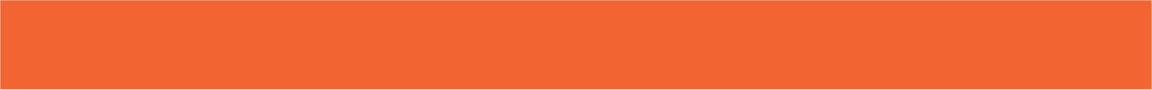 LOOKING BACK
2
VOCABULARY
Complete the sentences. Use the words and phrases in the box.
appliances, green lifestyle, carbon footprint, eco-friendly
More and more people adopt a(n) ____________ because it is good for the environment.
We should cut down on electricity usage to reduce your _______________.
Many modern houses today are built from ___________ materials.
Modern household __________ make housework much easier.
green lifestyle
carbon footprint
eco-friendly
appliances
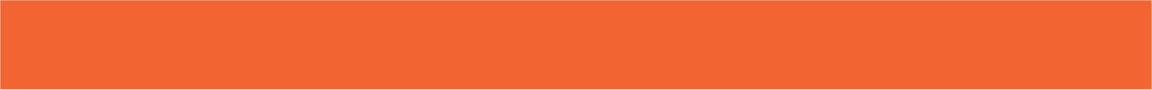 LOOKING BACK
3
GRAMMAR
Choose the best answers.
Wind energy is used/ use to produce electricity.
More trees are planted/ plant around the school
I’m sure you are going to pass/ will pass your driving test. Don’t worry.
- Mai has won the first price in the speaking contest.
      - Really? I will/ am going to phone her to give her my congratulations.
5. My parents have made their holiday plans. They will travel/ are going to travel to the south of the country.
6. Do you hear the thunder? It is going to rain/ will rain heavily.
LOOKING BACK AND PROJECT
LESSON 8
GETTING STARTED
Unit
Game: The last man standing
WARM-UP
Pronunciation: Listen and underline.
Vocabulary: Complete the sentences. 
Grammar: Choose the best answers.
LOOKING BACK
Go Green Weekend
PROJECT
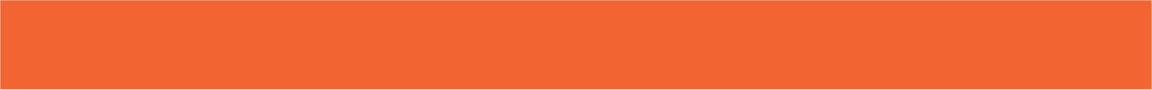 PROJECT
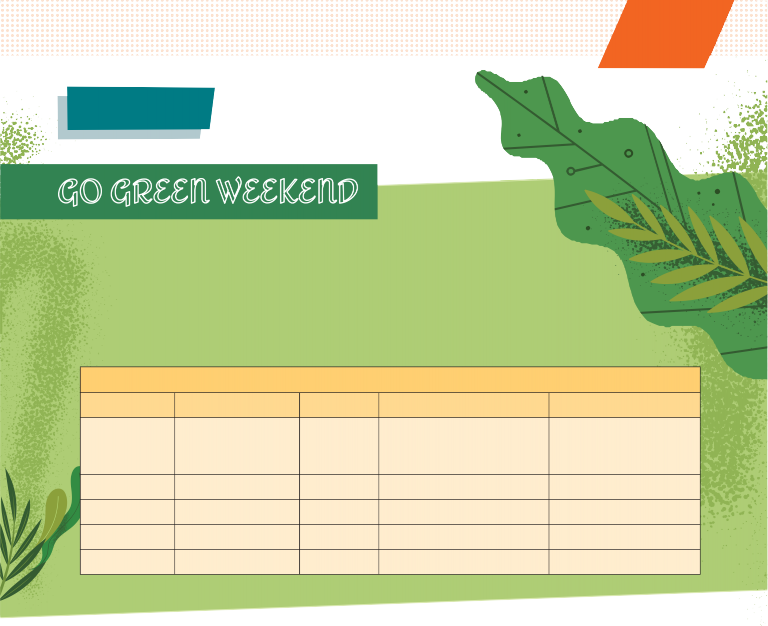 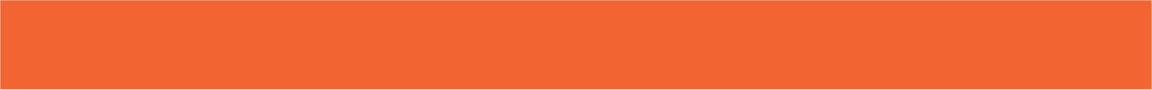 PROJECT
Checklist for peer assessment
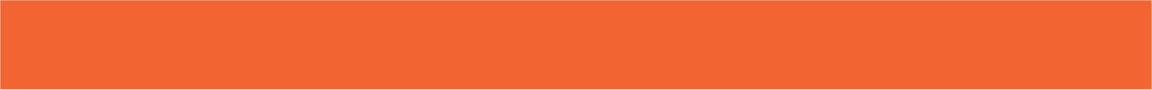 PROJECT
Checklist for self-assessment
LOOKING BACK AND PROJECT
LESSON 8
GETTING STARTED
Unit
Game: The last man standing
WARM-UP
Pronunciation:  Listen and underline.
Vocabulary: Complete the sentences. 
Grammar: Choose the best answers.
LOOKING BACK
Go Green Weekend
PROJECT
Wrap-up
Home work
CONSOLIDATION
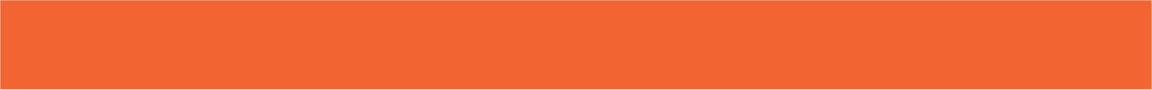 CONSOLIDATION
1
Wrap-up
Revise the consonant blends /kl/, /pl/, /gr/ and /pr/.
Revise words/ phrases related to the topic Humans and the environment. 
Revise will and be going to and passive voice.
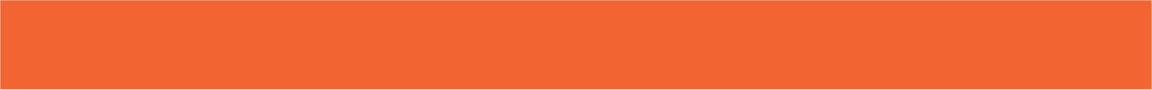 CONSOLIDATION
2
Homework
Do exercises in the workbook
Prepare for Unit 3 – Lesson 1
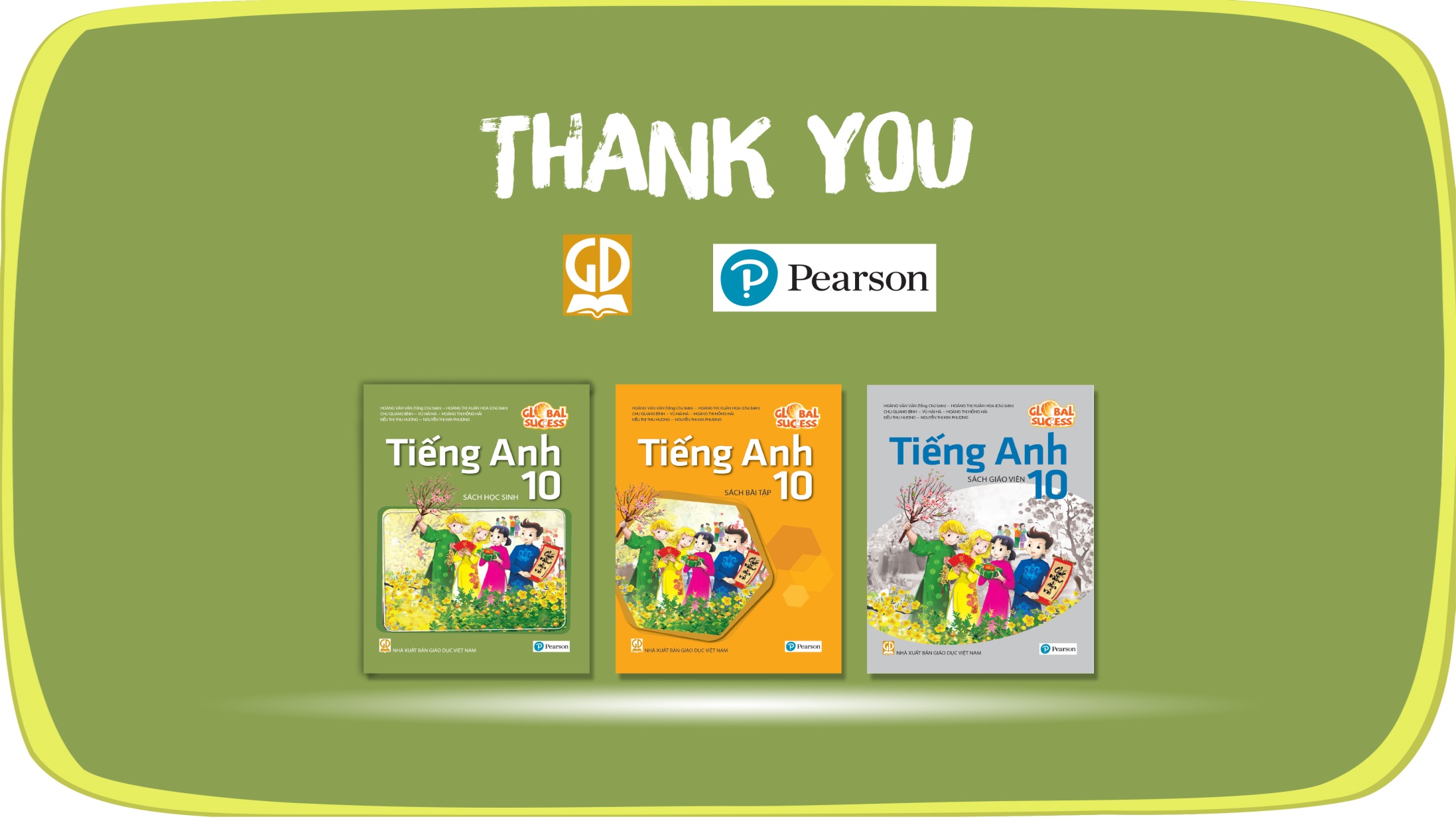 Website: sachmem.vn
Fanpage: facebook.com/sachmem.vn/